Lia Bisbiki - Coaching Programs
@liabisbiki
LEADERSHIP
COACHING
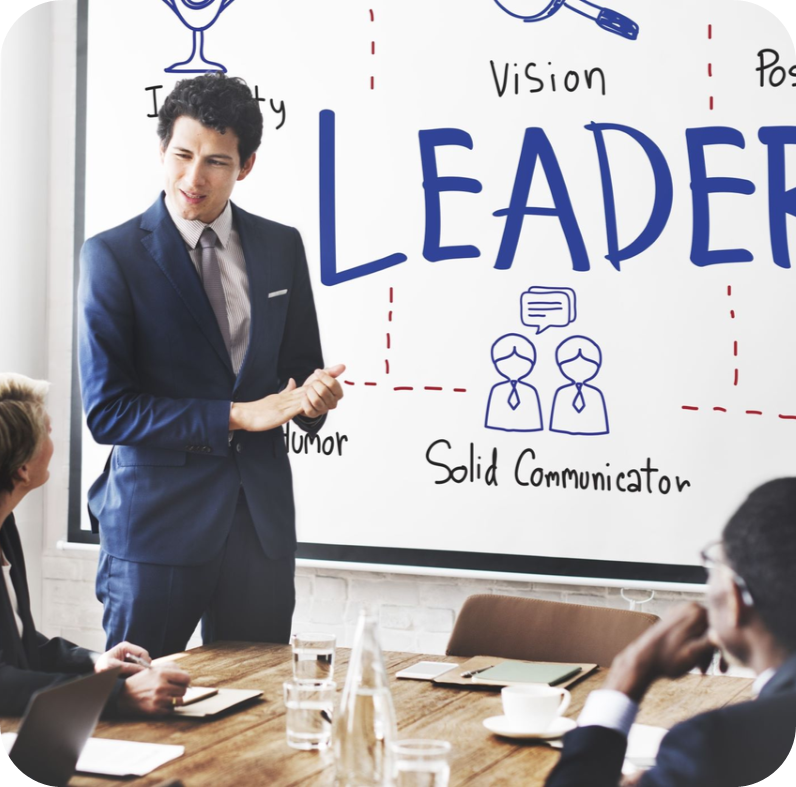 Eκπαίδευση  (τριήμερη) σε 
	α) Ηγεσία
	β) Δεξιότητες Coaching
Εκπαιδευτικό Υλικό Coaching 
Yλικό mentoring
Workbooks, e-books
Case studies   
Peer Coaching Feedback Report
Σε εβδομαδιαία βάση: 
Συνεδρίες Peer Coaching * 
Mentor Coaching 
Τόπος Διεξαγωγής: online
Οφέλη:
Σε ποιούς απεθύνεται
Στελέχη επιχειρήσεων 
Ηγέτες, νέους managers 
Τeam leaders, middle managers
Business owners 
Oμάδες εργασίας
Παροχή γνώσεων και εργαλείων Coaching
Βελτίωση επικοινωνίας
Ενίσχυση Δεξιοτήτων Ηγεσίας
Πρακτική εφαρμογή πάνω σε εργαλεία Coaching
Άσκηση ενεργητικής ακρόασης
 και θεμελιωδών δεξιοτήτων
Βελτίωση σχέσεων και κουλτούρας
Κανονικοποίηση του feedback
Ομαδική συνεργασία
* See Annex